FAKULTET TEHNIČKIH NAUKAKOSOVSKA MITROVICAZAVARIVANJE ELEKTRIČNIM OTPOROM
Dr Ivica Čamagić, vanredni profesorDr Živče Šarkoćević, vanredni profesor   Kosovska Mitrovica, mart 2022
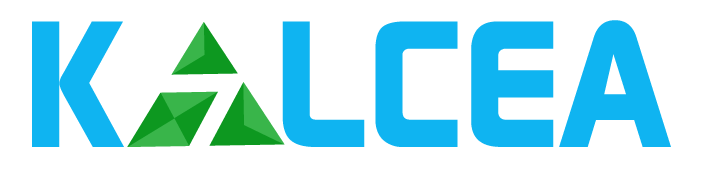 Direktnim propuštanjem el.struje kroz osnovni materijal (kontakt), dolazi do njegovog zagrevanja zbog električnog otpora. 

Može, a ne mora dolaziti do topljenja osnovnog materijala – važno da je materijal razmekšan na relativno maloj površini (u kontaktnoj tački)
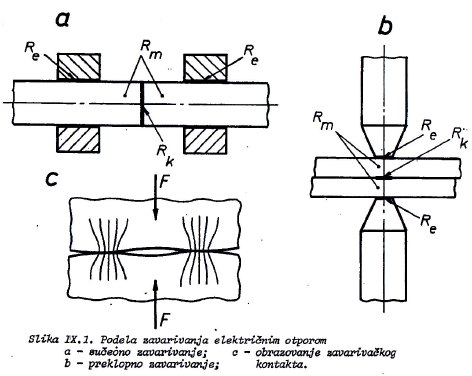 Osnovna podela:
Sučeono
Preklopno




*Električni otpor se
izražava kao zbir:
R=2Rm+Rk+2Re
Rm- otpor osnovnog materijala
Rk – otpor kontakta između delova osnovnog materijala
Re – otpor kontakta između elektrode i osnovnog materijala
Postupci zavarivanja električnim otporom:

1. Sučeono zavarivanje zbijanjem
2. Sučeono zavarivanje varničenjem

3. Tačkasto zavarivanje
4. Bradavičasto zavarivanje
5. Šavno zavarivanje
Sučeoni postupci
Preklopni postupci
Sučeono zavarivanje zbijanjem:
Osnovni materijal se stegne u čeljusti – jedna čeljust je nepokretna, druga je pokretna
Uključi se struja, kontakt se zagreje (>1300oC), izvrši se pritisak silom Fz i isključi se struja.
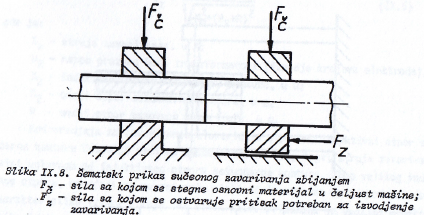 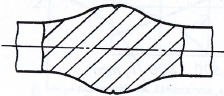 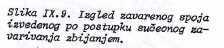 Primena i specifičnosti: 	

za plastične materijale: niskougljenični čelik, leg. Cu i Al.
za jednostavne preseke gde je moguće postići ravnomeran pritisak po preseku (kružni, kvadratni, pravougaoni presek šipkastih proizvoda), dimenzija 3 – 10 mm.
obavezna precizna obrada kontaktnih površina.
Sučeono zavarivanje varničenjem:
Primena većih struja nego kod suč.zav.zbijanjem – postiže se temperatura topljenja i izbacivanje materijala iz spoja.
Ostvaruje se kontakt u pojedinim tačkama.
Nepotrebna precizna obrada, ali je potrebno mašinsko skidanje nastalog venca.
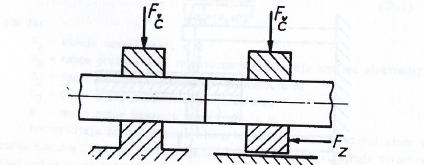 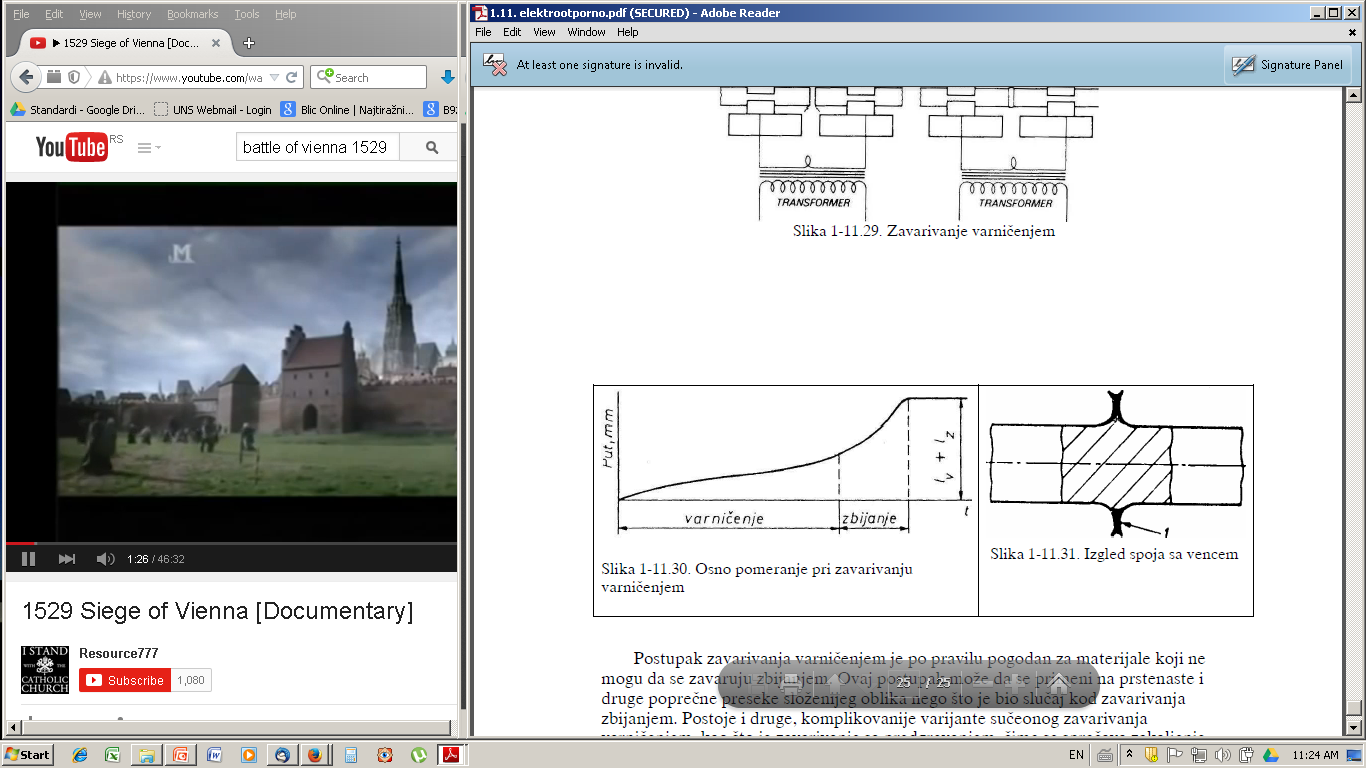 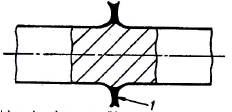 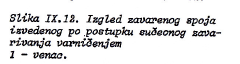 Ukupno skraćenje delova usled elektrootpornog zavarivanja varničenjem:
				
luk =lv + lz
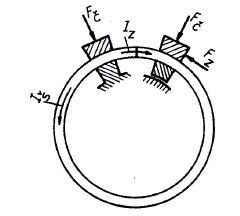 Iš – struja šantiranja – struja koja obilazi zatvorenu konturu dužim putem. Zbog toga se struja povećava za 20-50%:
I=Iz+Iš
Primena i specifičnosti:
Mogućnost zavarivanja velikog broja materijala, kao i raznorodnih materijala: brzoreznih i ugljeničnih čelika, bakra i aluminijuma,… (oni koji ne mogu zbijanjem).
Složenije geometrije nego kod zbijanja (karike, lanci,…).
Nepovoljnija struktura od zav.zbijanjem.
Tačkasto zavarivanje:
Najrasprostranjeniji postupak zav.el.otporom
Pritisak se postiže hlađenim elektrodama pri čemu se dobijaju preklopni spojevi
Pri zavarivanju dolazi do topljenja osnovnog materijala
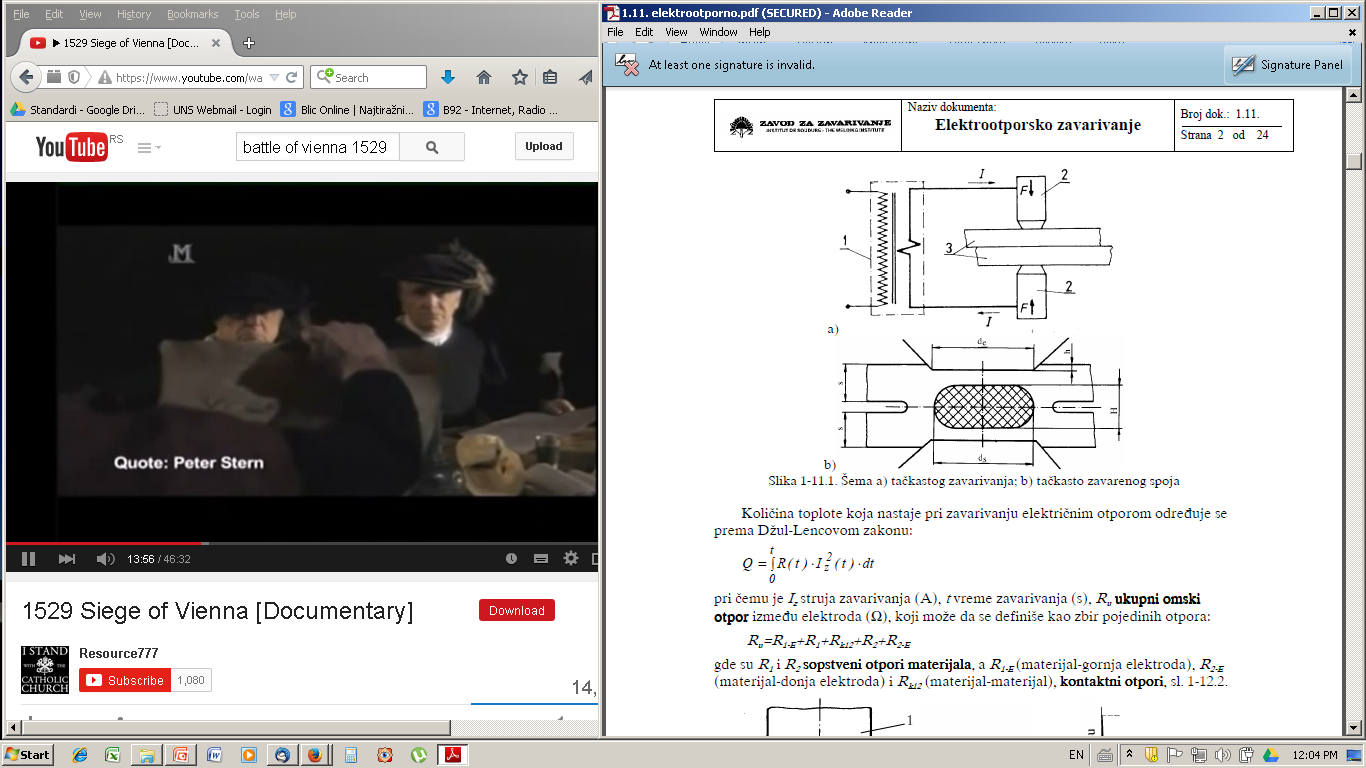 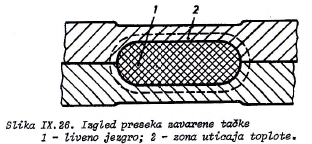 Izgled preseka zavarene tačke
1 – Liveno jezgro
2 - ZUT
Promena temperature:

*Ceo proces zavarivanja 
je završen za oko 0,5 s, a 
moguće je i kraće 
(najviše do 600 zavara 
u  minuti)-visoka 
produktivnost
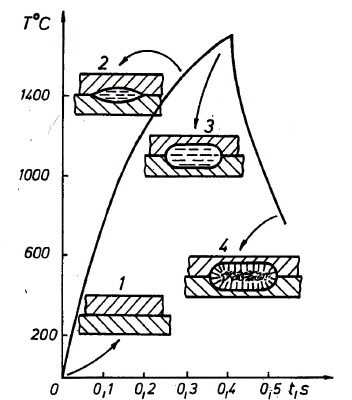 1-limovi pre zavarivanja
2-početak obrazovanja rastopljenog jezgra
3-konačno obrazovanje livenog jezgra
4-gotova zavarena tačka
Vrste tačkastog zavarivanja:
Jednostrano




Dvostrano:
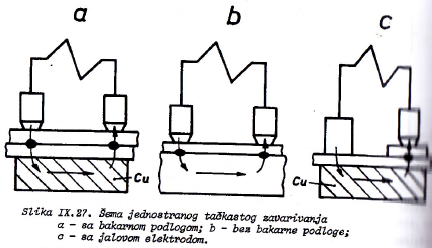 Šema jednostrukog tačkastog zavarivanja
a- sa bakarnom podlogom
b – bez bakarne podloge
c – sa jalovom elektrodom
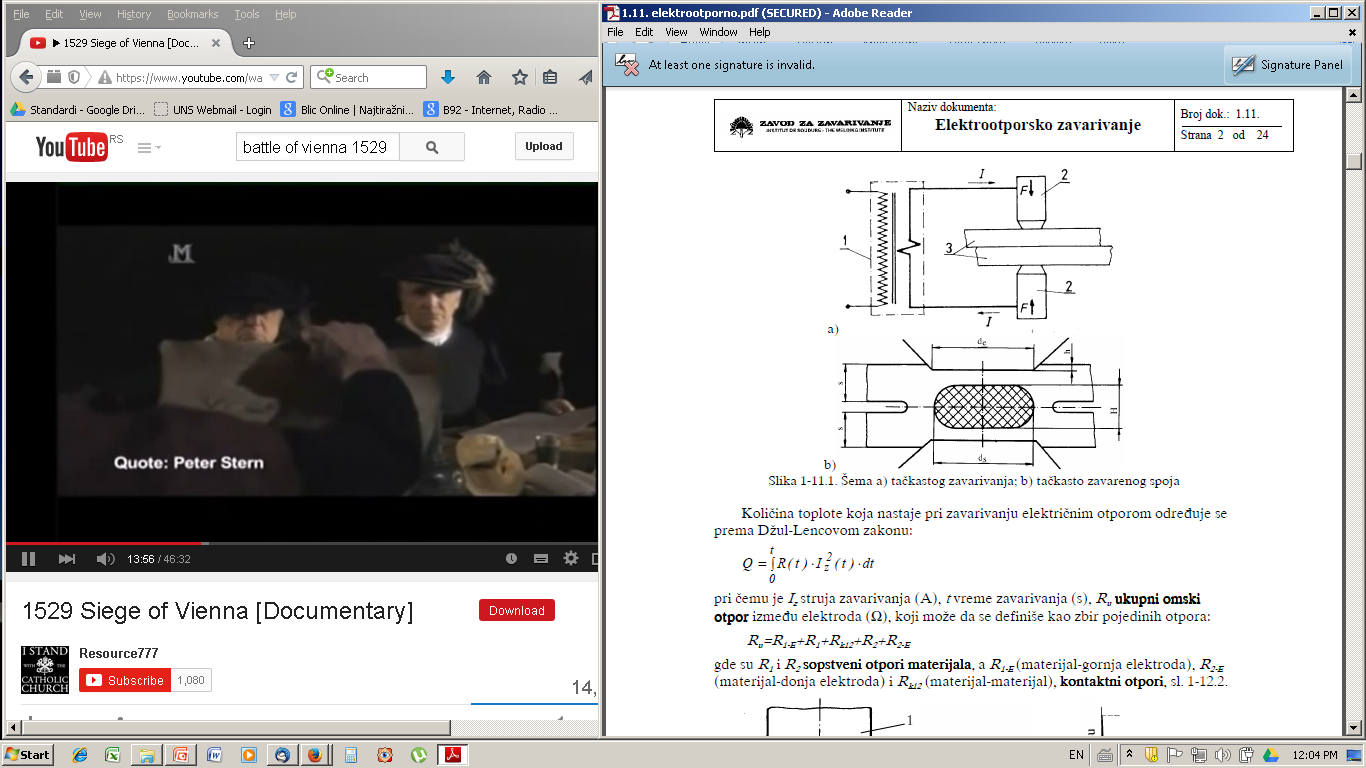 Iš – struja šantiranja – struja protiče kroz prethodno zavarenu tačku. Negativna pojava – zbog toga je potrebno izvršiti zavarivanje na rastojanju od 3,4-4,5x većem od prečnika tačke 
Izraženije kod jednostranog zavarivanja nego kod dvostranog:
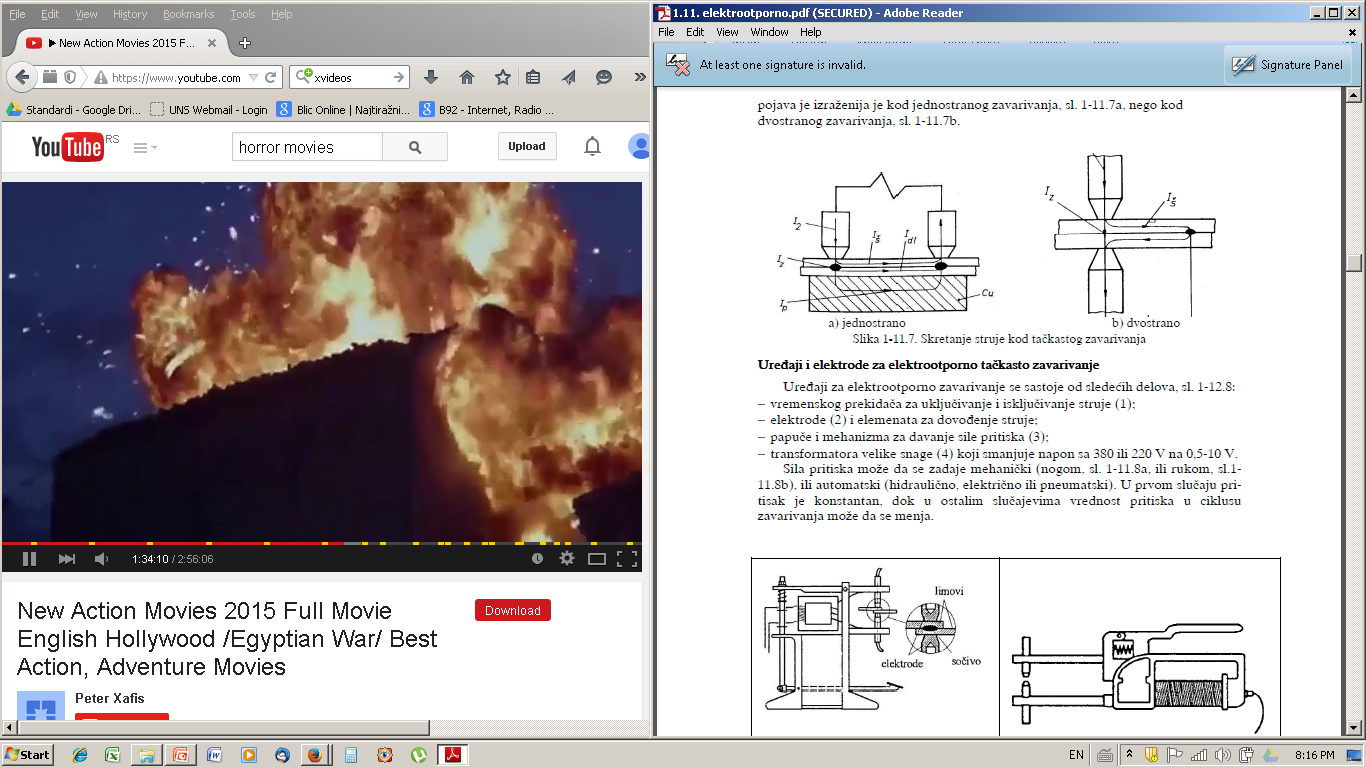 Jednopolno
Dvopolno
Primena i specifičnosti:

Velika produktivnost
Primena za najrazličitije materijale, uključujući i teško zavarljive: leg.Ti, leg. Al (Al-Cu duraluminijum)
Tipična primena u automobilskoj industriji
Nemogućnost postizanja hermetičnih spojeva
Zavarivanje limova 0,1-6 mm
Bradavičasto zavarivanje:
Limovi koji se zavaruju imaju izbočine
U isto vreme se vrši zavarivanje u više tačaka
Nakon zavarivanja se izbočine ili ne vide ili slabo vide
Elektrode su velikih dimenzija
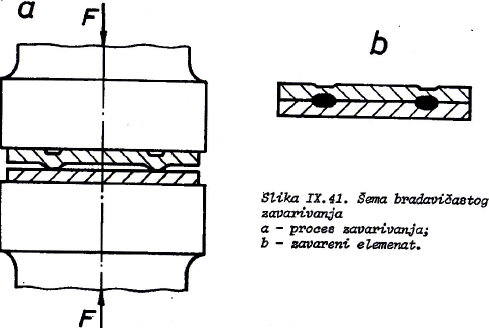 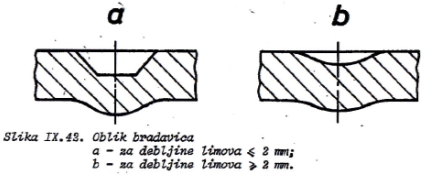 Primena i specifičnosti:

Za niskougljenične čelike
Veća produktivnost nego kod tačkastog
Duži vek elektroda nego kod tačkastog
Potrebna veća snaga uređaja (veća struja i pritisak) nego kod tačkastog (skuplji uređaj)
Složenija priprema limova nego kod tačkastog
Zavarivanje limova debljine 0,5-5 mm
Mogućnost zavarivanja tankih sa debelim limovima
Šavno zavarivanje:
Koriste se kružne elektrode između kojih se kreće osnovni materijal,
a moguće je i da su 
elektrode pokretne.
Zavarene tačke se 
međusobno preklapaju
Može biti dvostrano ili 
jednostrano
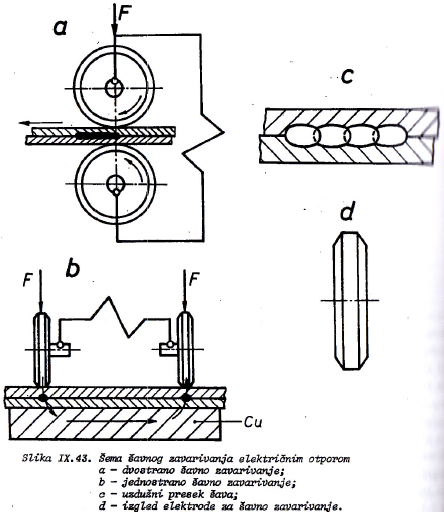 Uticaj pauze između propuštanja struje:

Velika pauza: manje tačaka, čvrstoća manja, nema hermetičnosti ali radni vek elektroda najduži
Bez pauze: kontinualan šav, hermetičnost, pregrevanje elektrode, može za kraće šavove
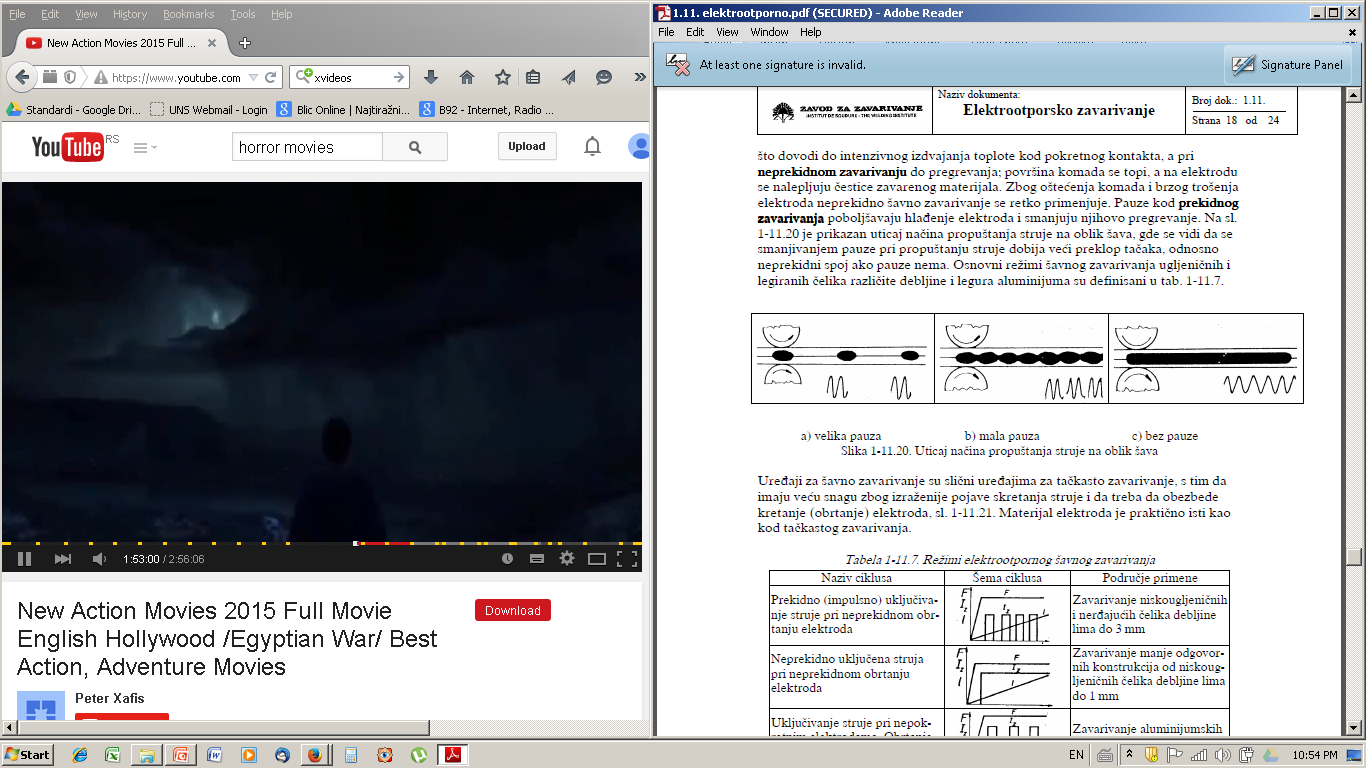 Primena i specifičnosti:
-  Koristi se za zavarivanje različitih materijala: niskougljeničnih i nerđajućih čelika, leg.Al, Cu, Ti,...
Može da se postigne hermetičnost na tečnosti i gasove
Debljine limova do 3 mm
Potrebna veća snaga nego kod tačkastog zbog većeg šantiranja struje
Prednosti zavarivanja el. otporom:
Širok spektar materijala koji se mogu zavarivati
Visoka mogućnost automatizacije
Mali utrošak energije (visoka ekonomičnost)
Velika produktivnost

Nedostaci zavarivanja el. otporom:
Skupa oprema
Oprema nije pogodna za prenošenje van pogona (terenski rad)
Ograničenje debljine, odnosno poprečnog preseka osnovnog materijala